Values In Action
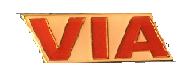 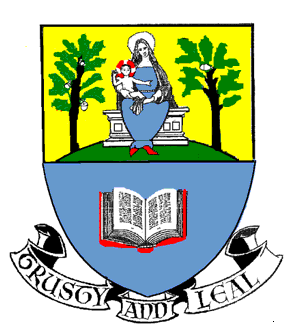 Youth Philanthropy Initiative S2

Niamh Dolan, Gina MacKenzie
Casey Gillie, Ellen Douglas

For their contributions to the YPI project and hard work. Their success means that their chosen charity ‘Borders Additional Needs Group’ will have £3000 donated by the Wood Foundation
Values In Action
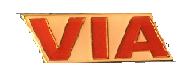 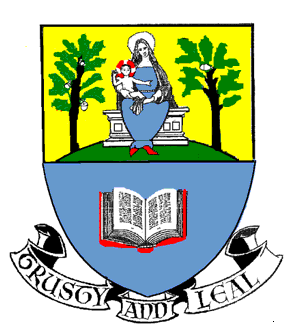 Wee Sleep Out
Georgia Main, Chloe Crier, Maya Golden, Rhian Deacon, Molly MacFarlane, Shaun MacFarlane, Aiden MacFarlane, Fiona McGurk, Annabel Vause

60 students spent a night sleeping rough to raise awareness and hundreds of £ for homelessness.
Well done the organisers!
Values In Action
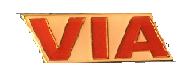 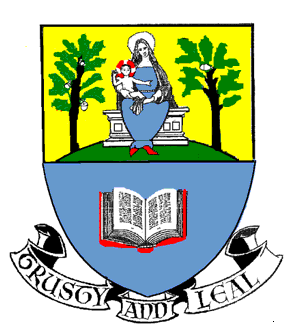 MVP Mentors
Findlay Carson, Jay Earsman, Logan Fairbairn, Oliwia Gargarla, Chris Knoeson, Kelan McAllister, Hannah Richardson, Hannah Richardson, Ashleigh Robertson Christina Sieker. 

These pupils  have given up their own time to be involved in attending a two day training course to become MVP Mentors .Following this Mentors have worked in groups to plan, facilitate and deliver 4 lessons to S2 pupils  which aim to empower and encourage younger pupils to become active bystanders when witnessing bullying behaviour.  
The Mentors have worked hard  to promote  healthy  and safe  relationships in the school and community and have been building supportive relationships for younger pupils.             MVP mentors are available for support and guidance throughout the rest of the school year.
Values In Action
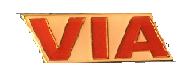 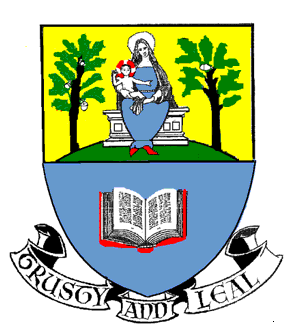 Jim McPherson

D of E champion; Dance Photographer; Chief Invigilator; Rotary Competition coordinator; Science Trip supporter, Challenge Leader and all round hero of our community!
Values In Action
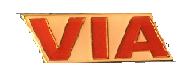 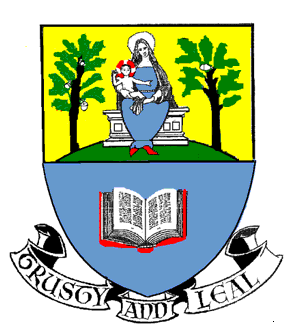 Ryan Boylan

Ryan put his Values into action in the community when he spent a long time looking after an elderly lady who had fallen to the ground. Ryan stayed with her and comforted her until help eventually arrived. Well done Ryan!
Values In Action
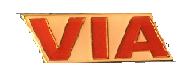 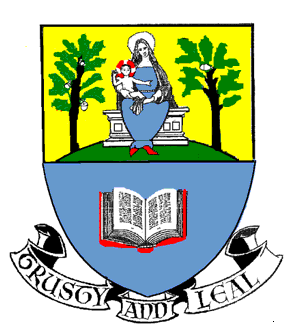 Children in Need

Jessica Little was interviewed on National TV to celebrate her amazing achievement of raising thousands of £s for Children In Need with her 24hour Gym session.
Values In Action
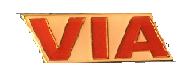 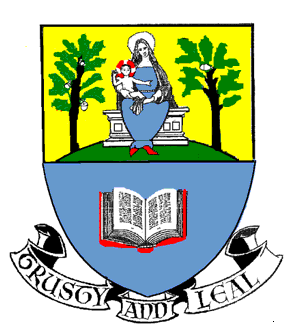 Mrs Bryson
Mrs Bryson works unbelievably hard for the school community by leading the office team, organising things when teachers are off, overseeing finance, doing the school news and a million other things. 
She gives so much and is always positive, never moans and goes the extra mile for SHS every day!